Plantenkennis						lijst 1
Bomen
                                 Deel 4

G41-G31-GB1+2
Juglans regia
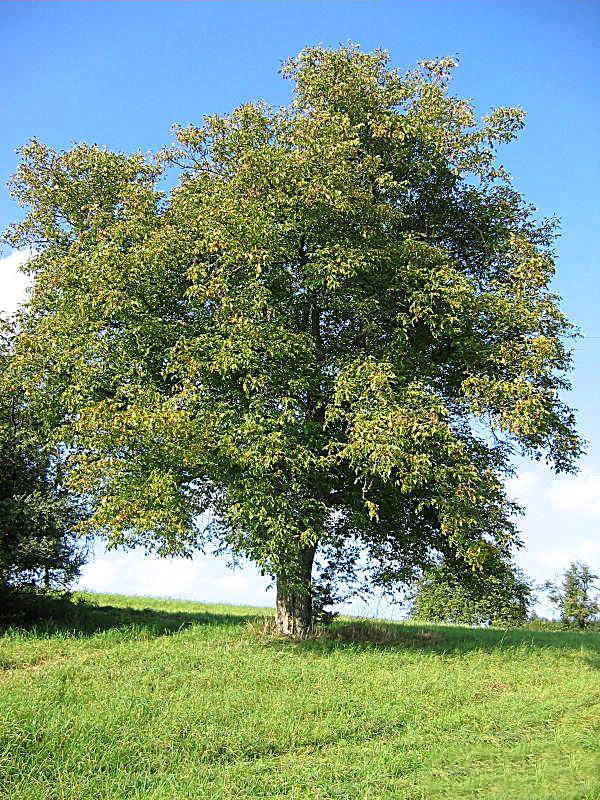 walnoot
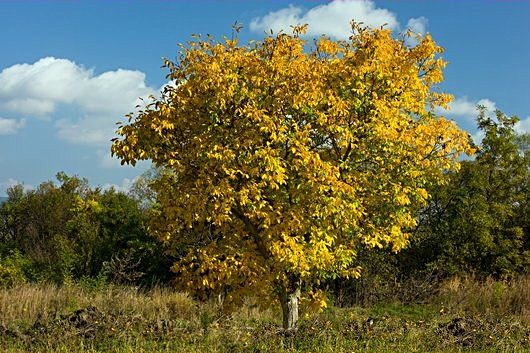 Geelbruine herfstkleur
Boom: 15-18 m hoog
Kroon: breed afgeplat, open
Juglans regia
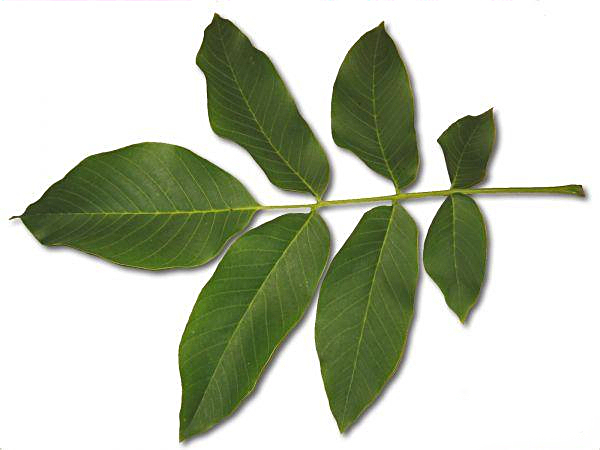 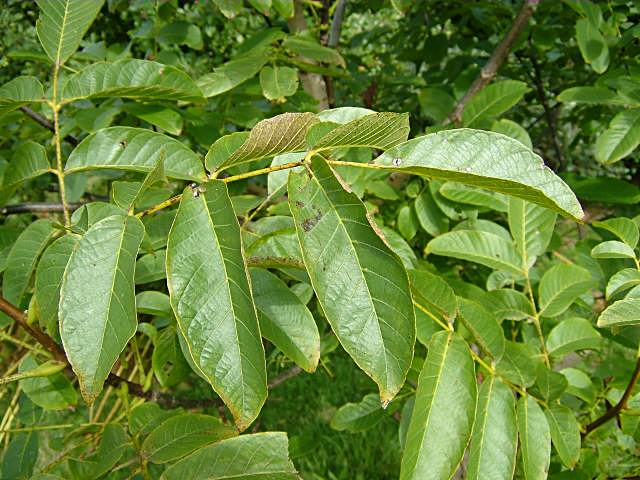 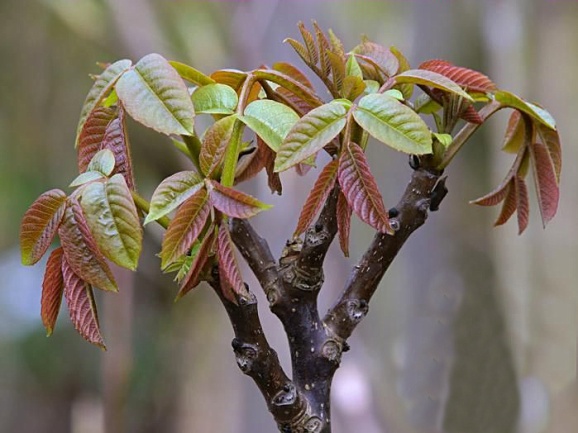 Groot, veervormig samengesteld blad

Bruingroen uitlopend
Juglans regia
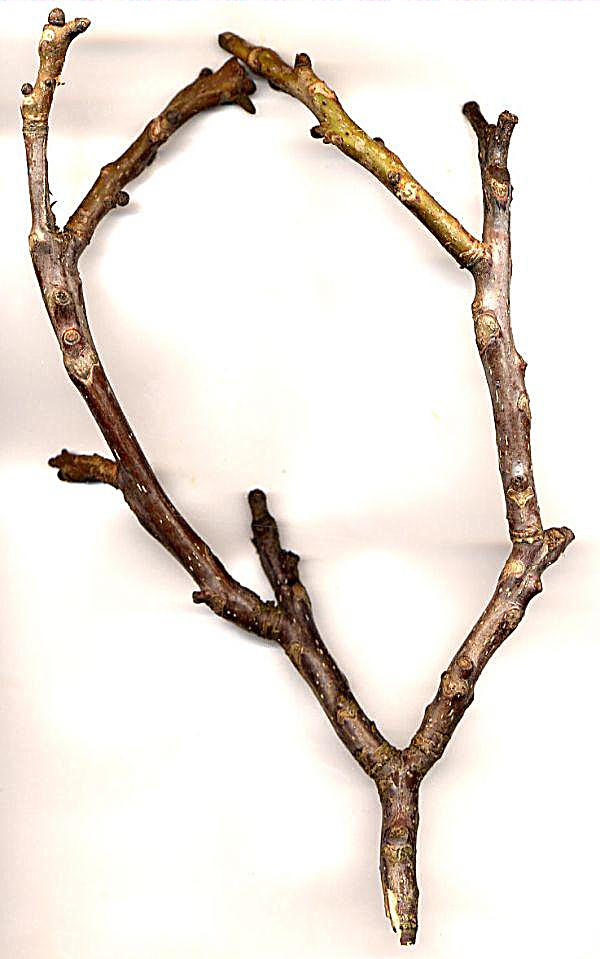 Glanzende top van de twijg
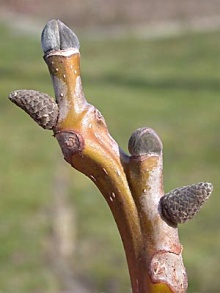 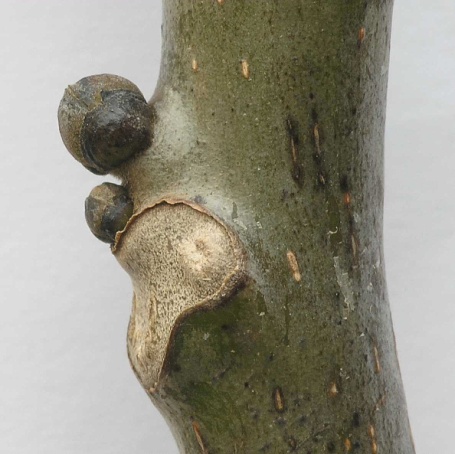 Dikke olijfgroen – bruine twijg
Donkere ronde knop, soms twee onder elkaar
Juglans regia
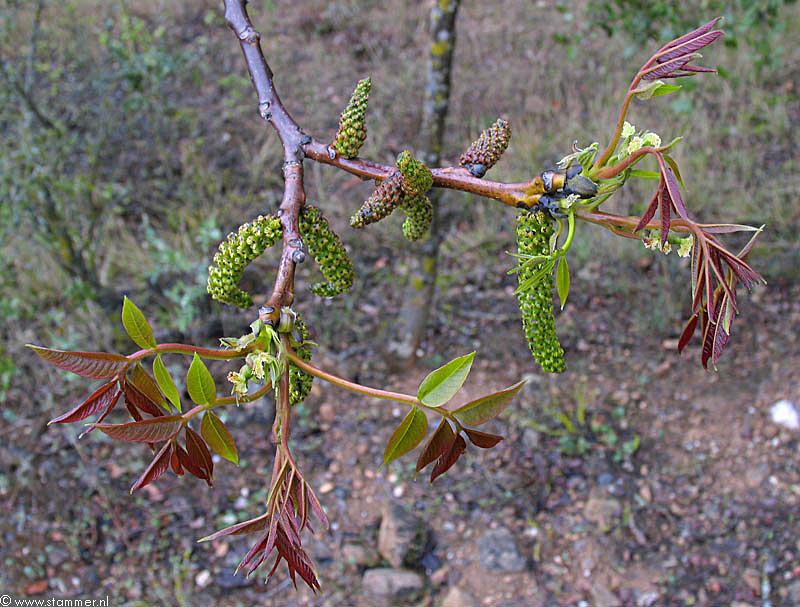 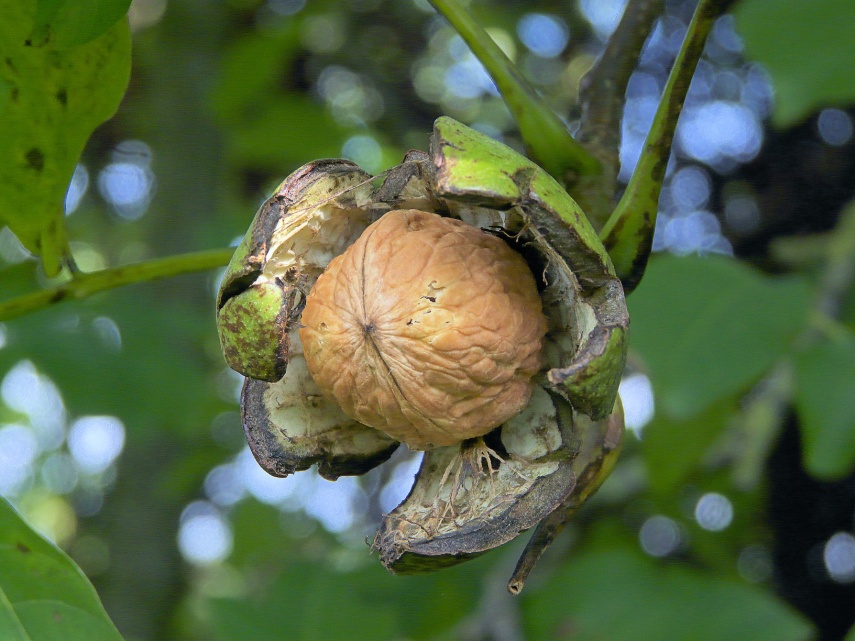 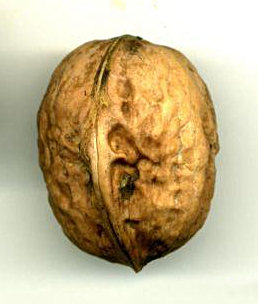 Mannelijke bloem
Vrouwelijke bloem
Onopvallende groene bloemkatjes
De overbekende walnoot
Verschillen Acer - Platanus
Platanus x hispanica
plataan
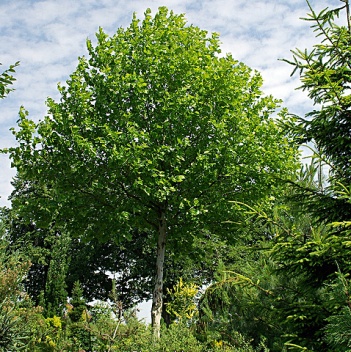 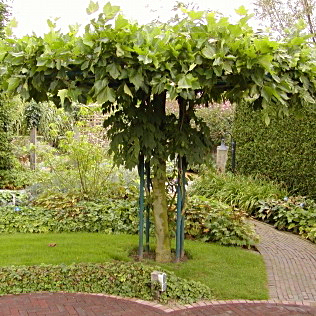 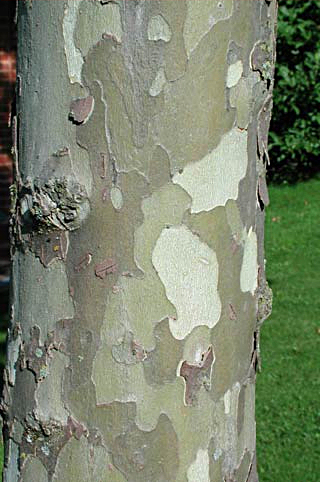 Boom: 20-30 m hoog
Kroon: grote bolvorm, dicht
Als dakboom
Afschilferende stam
Platanus x hispanica
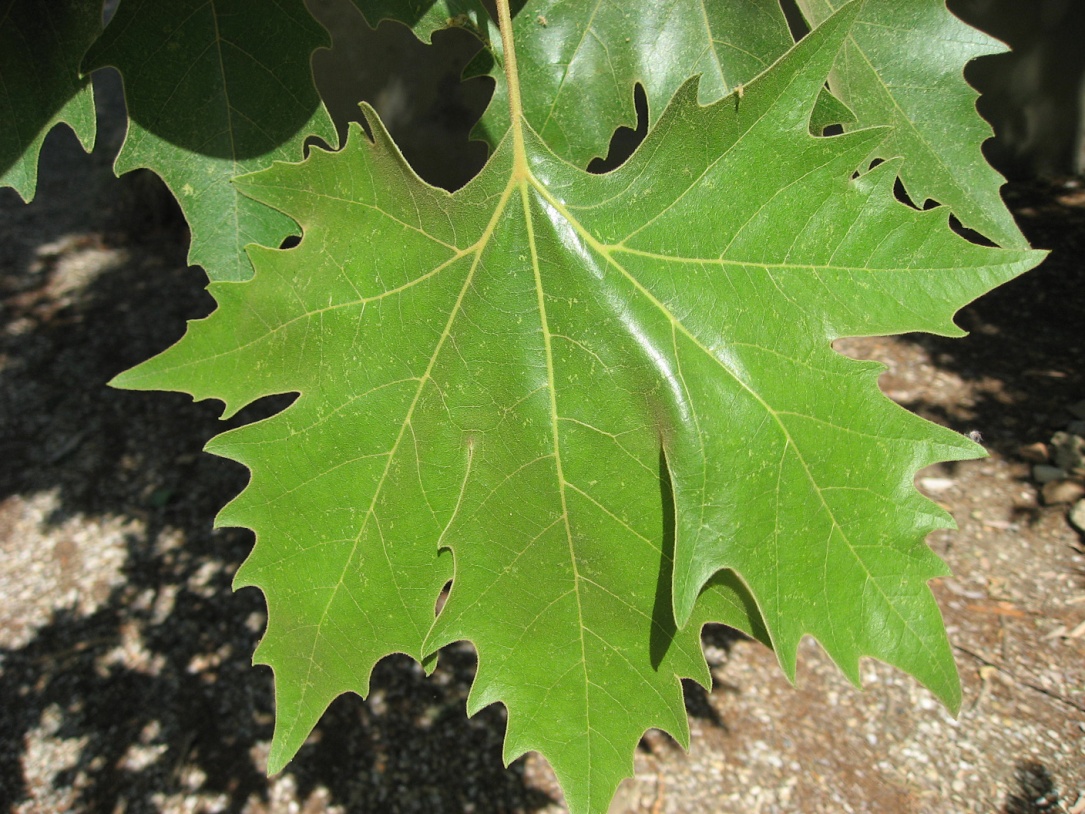 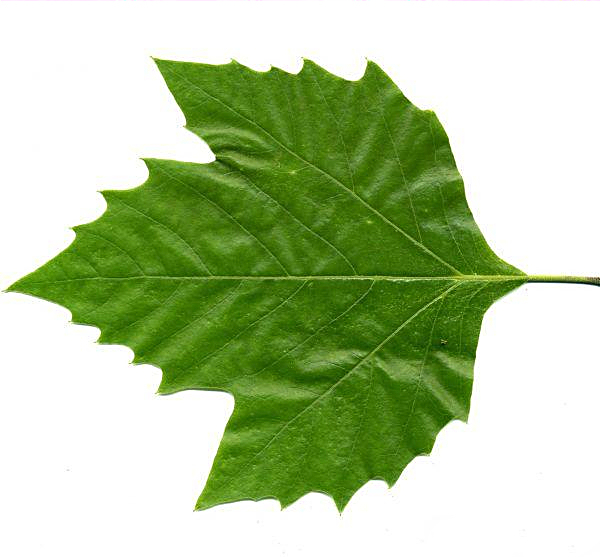 Jonge blad en onderkant van het blad voorzien van bruin-witte haren
handlobbig blad
3 tot 5 lobben
Bladvoet omvat de hele knop
Platanus x hispanica
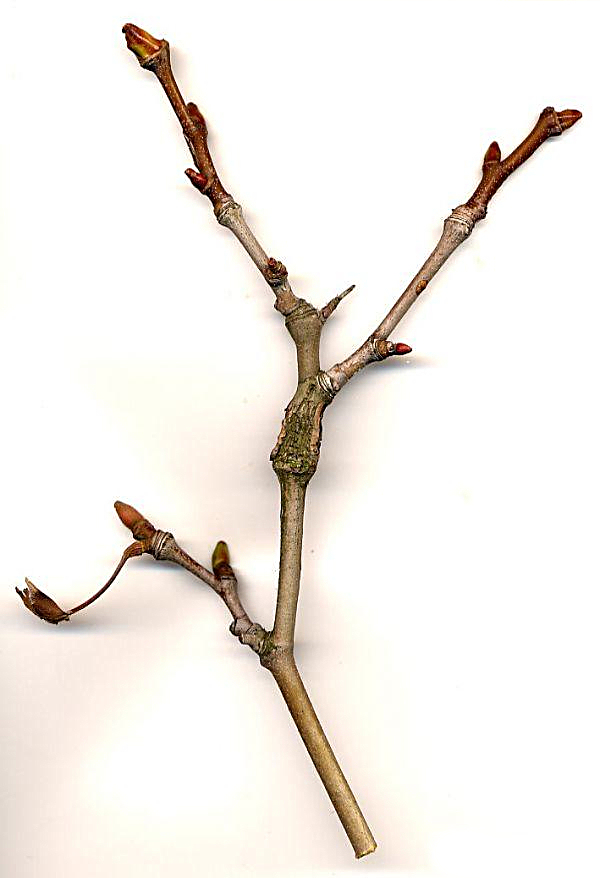 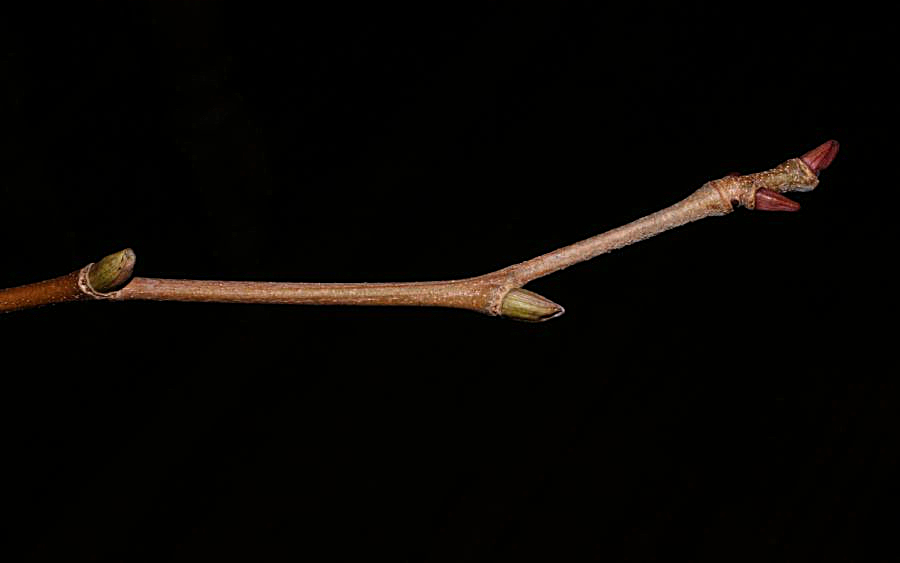 Afstaande knop
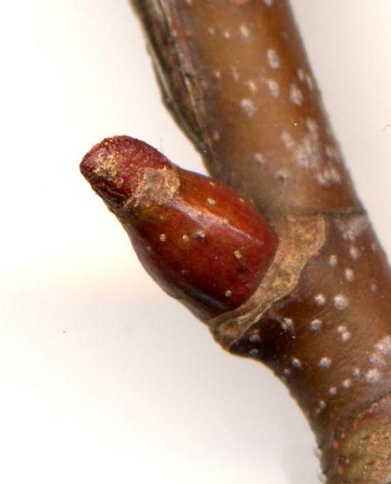 Zig-zag groeiende twijg
Afgeplatte, spitse knop, oranjerood (een tijd na bladval)
Verspreide knop en bladstand
Twijg met veel lenticellen
Platanus x hispanica
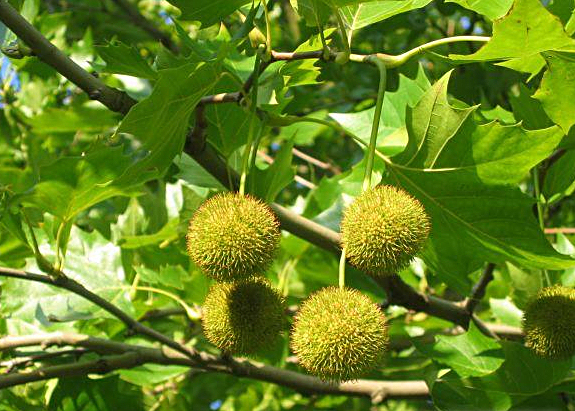 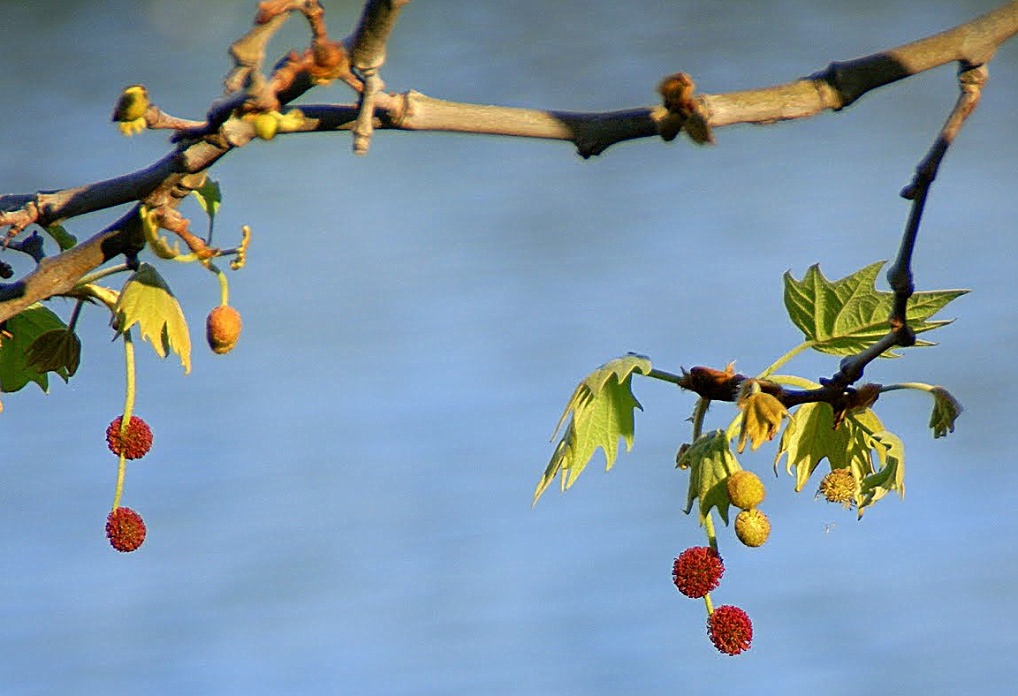 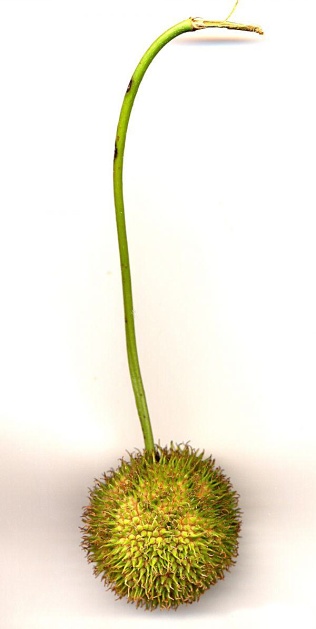 Vrouwelijke bloem
Mannelijke bloem
Onopvallende bloemen in bolvorm, tijdens de bladontwikkeling
Bolvormige vruchten aan lange steel.

soms 2 of 3 aan dezelfde steel
Populus alba
Witte abeel
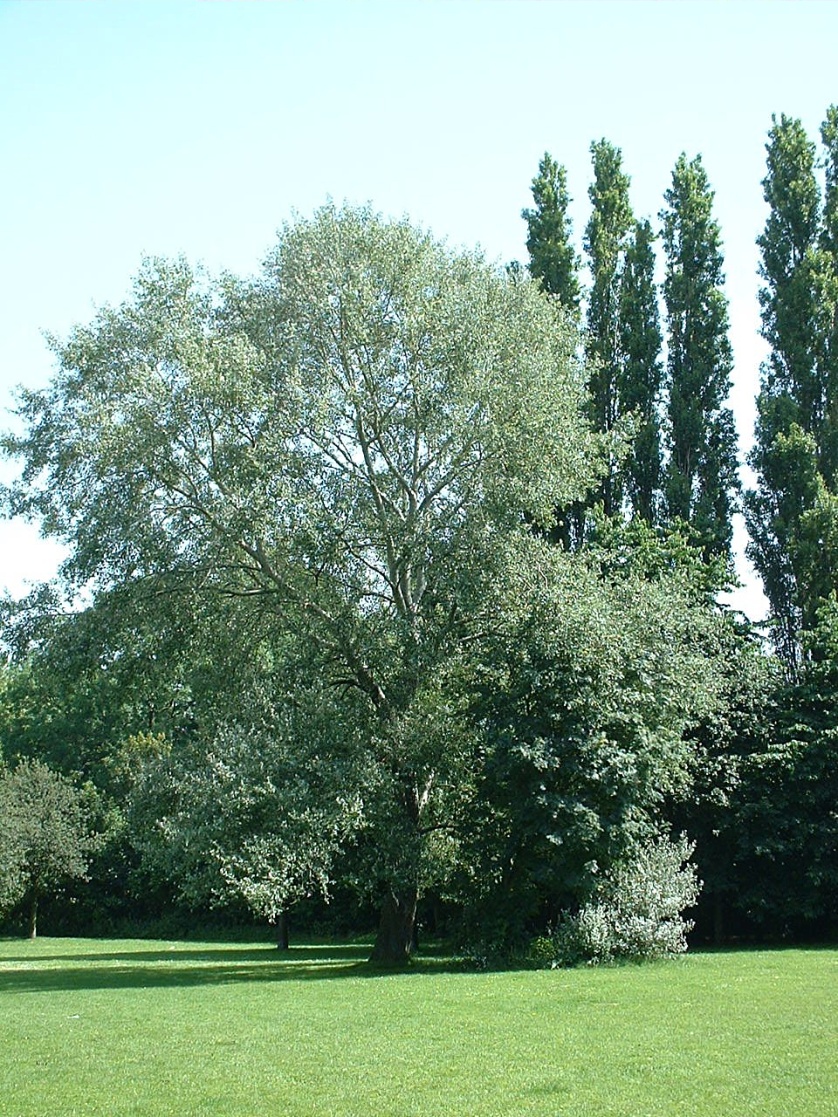 alba = wit

Slaat op de witte twijg, blad en stam
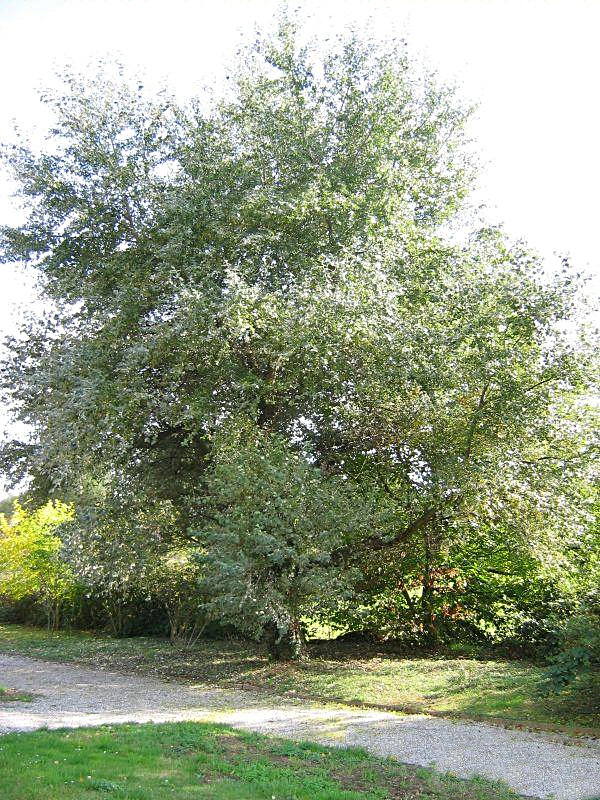 Boom: 15-20 m hoog
Kroon: grillig rond, half open
Populus alba
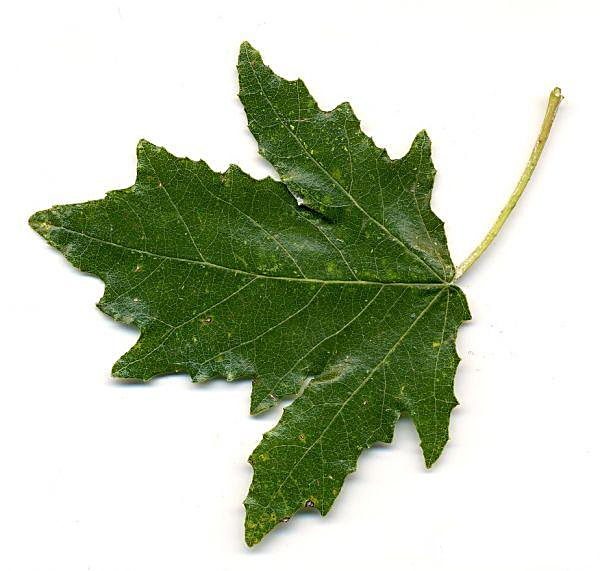 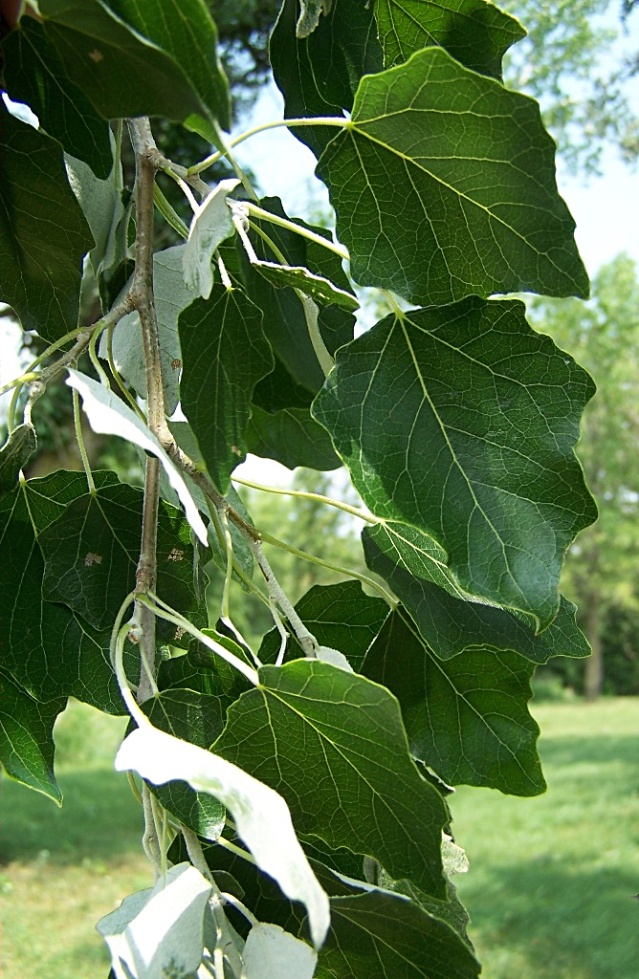 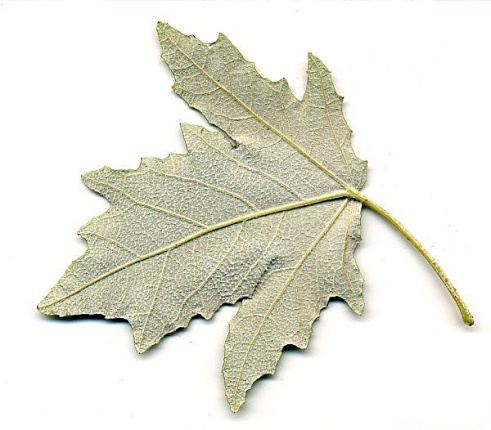 3-5 lobben
Onderkant blad grijswit behaard
Gelobd blad, variabel van vorm
Populus alba
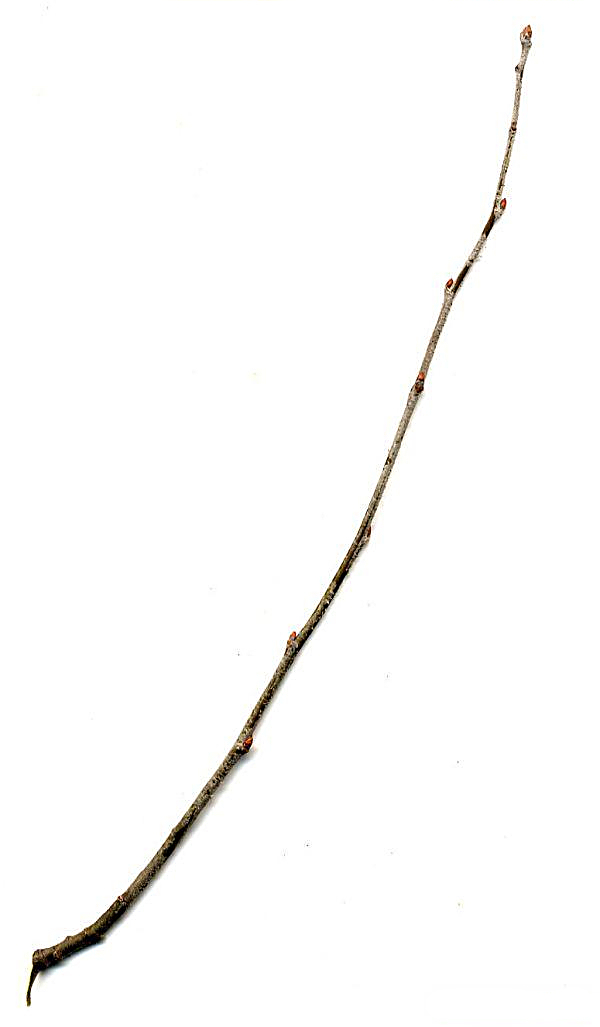 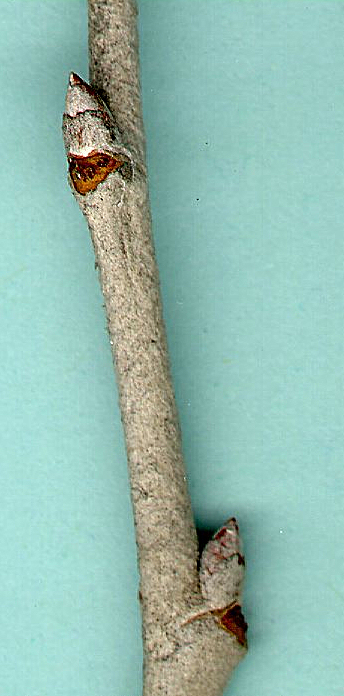 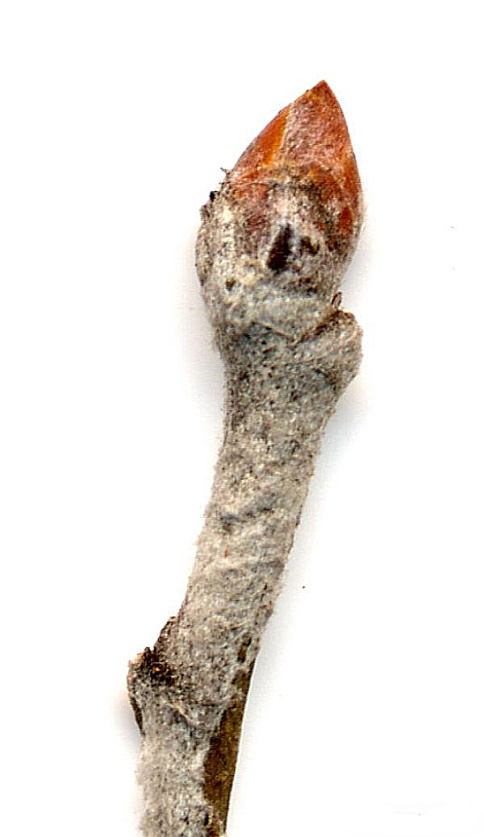 Bruine, spitse, aanliggende knop
Grijswitte waslaag in top van de  twijg
Verspreide knop en bladstand
Populus alba
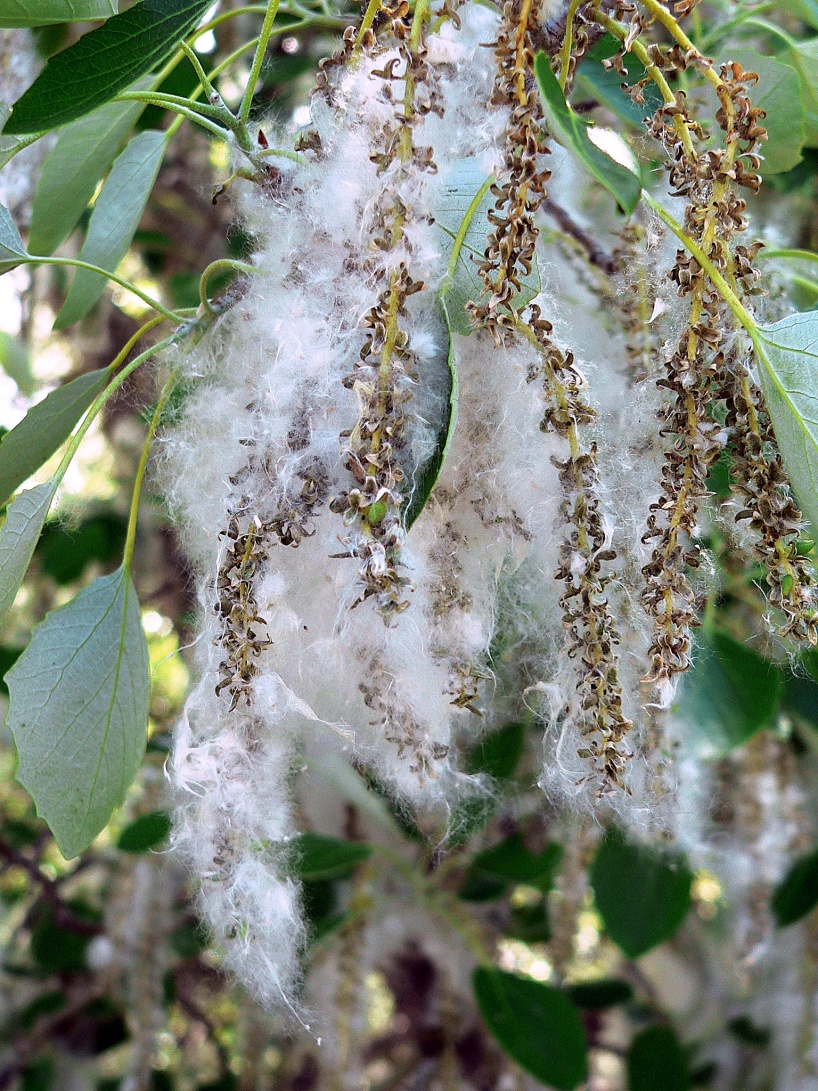 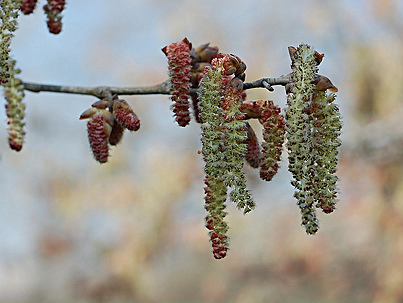 Vrouwelijke bloem
Mannelijke bloem
Onopvallende bloemkatjes tijdens de bladontwikkeling
Zaadpluizen (bedekken de hele omgeving)
Populus x canadensis
Canadese populier
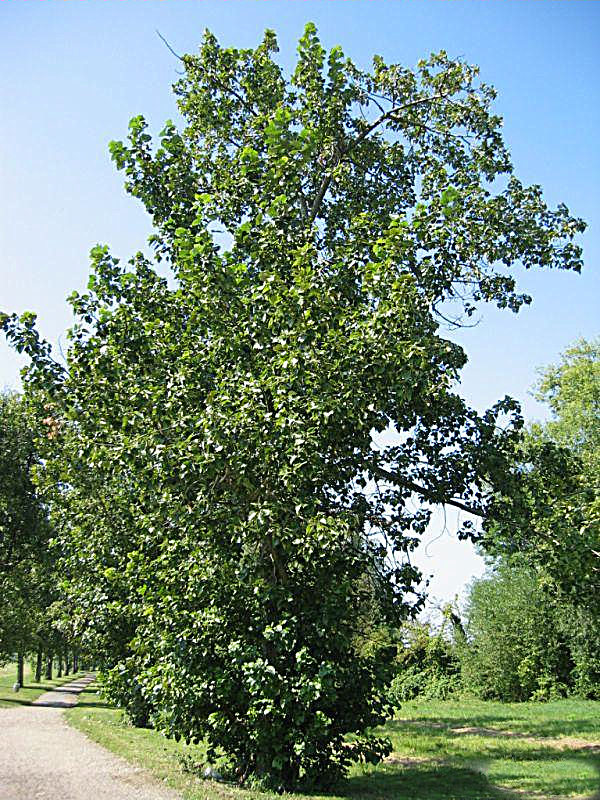 canadensis = uit Canada afkomstig
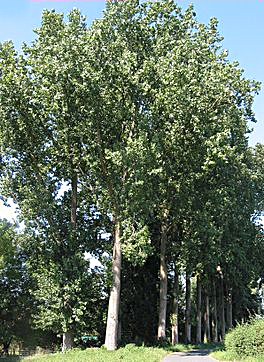 Boom: 20-25 m hoog
Kroon: ovaal en open
Populus x canadensis
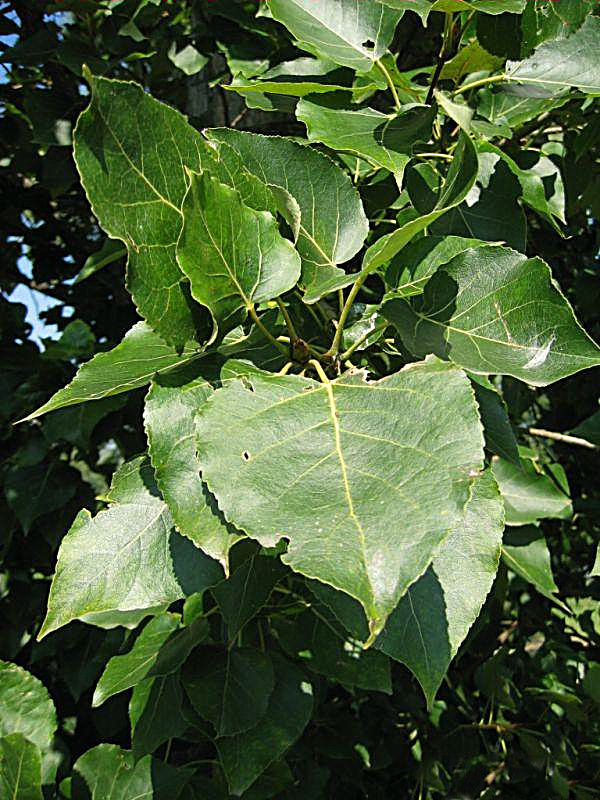 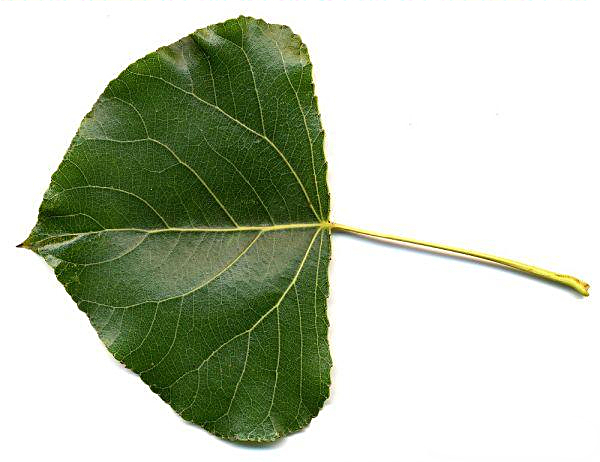 Groot driehoekig blad
Afgeplatte bladsteel
Het uitlopende blad is bruingroen
Populus x canadensis
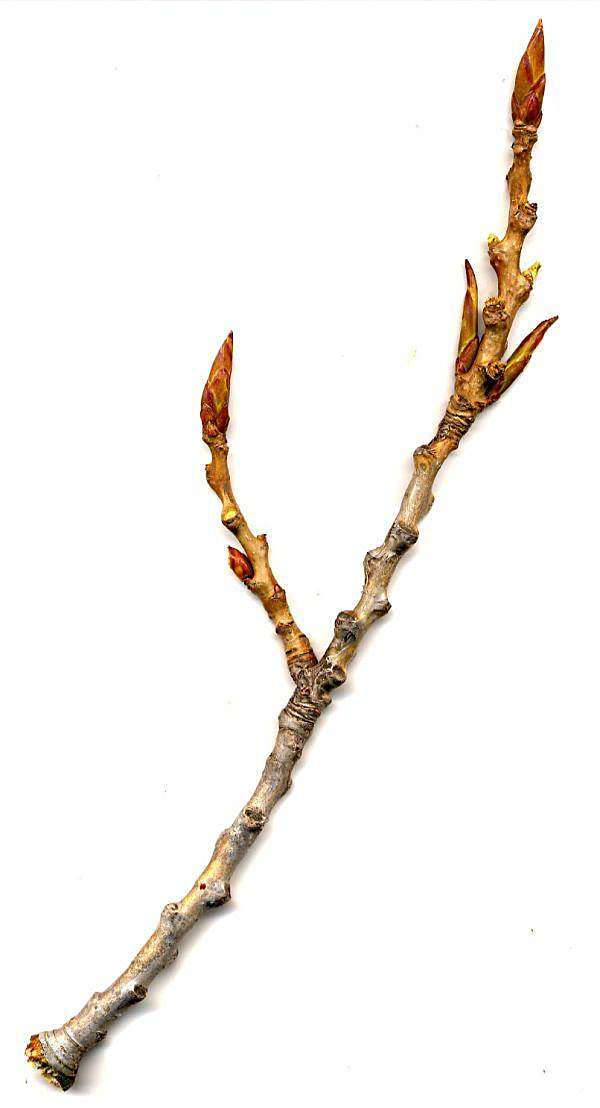 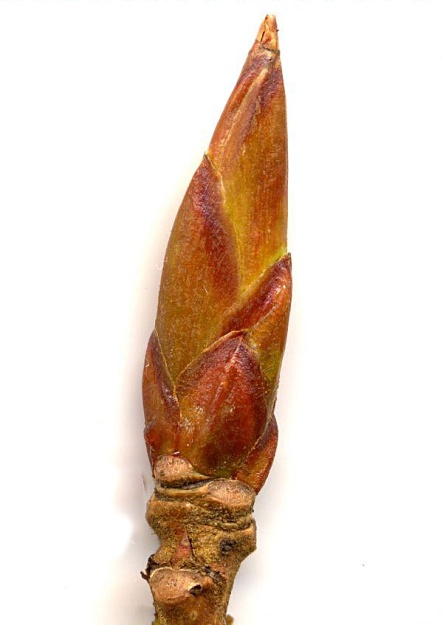 Lange spitse knop
De jonge twijg is kantig
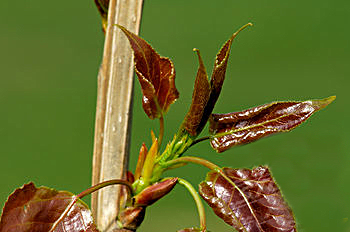 Twijg geelbruin
Tak grijs
Populus x canadensis
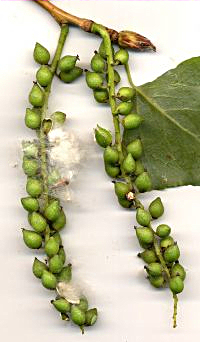 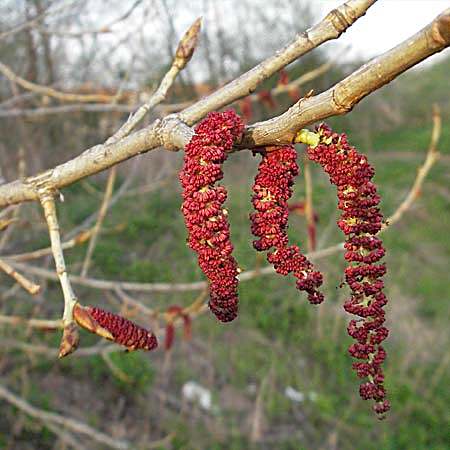 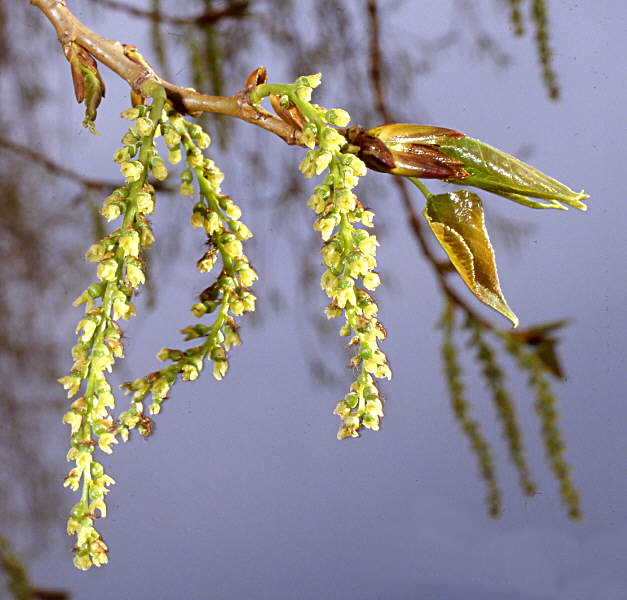 Mannelijke bloem
Bloemkatjes net voor de bladontwikkeling
Vrouwelijke bloem
De zaadhulzen klappen open, het pluis is zichtbaar
Verschillen Populus-soorten
Prunus avium
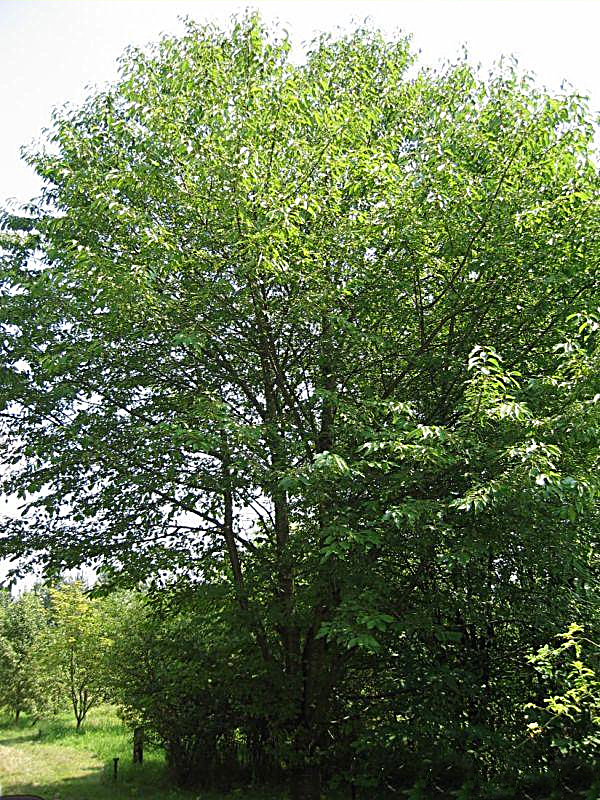 boskriek
(Kriek = kers)
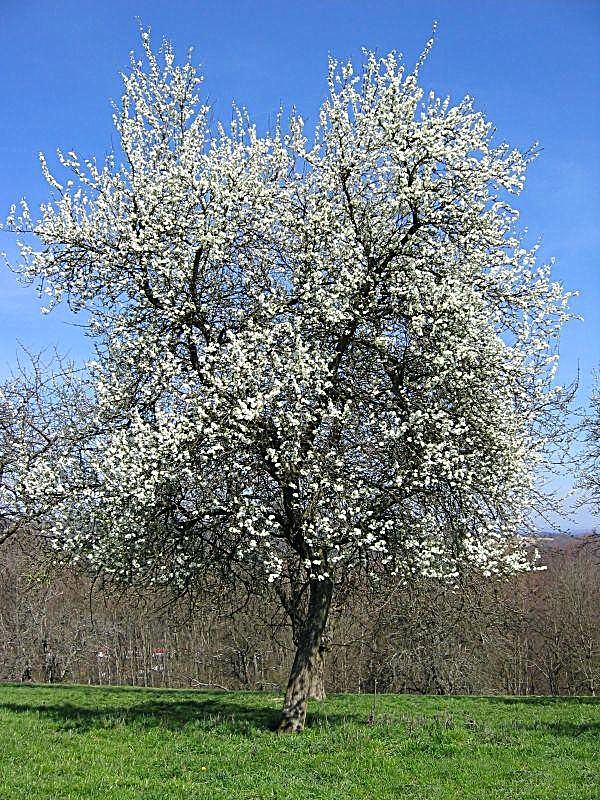 Boom: 10-15 m hoog
Kroon: rond en half open
Prunus avium
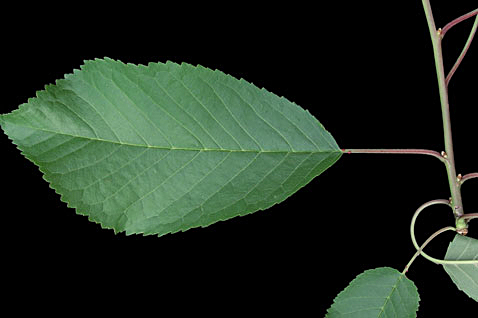 Gezaagde bladrand
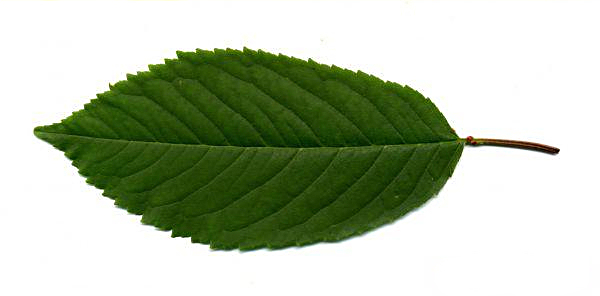 Ovaal blad
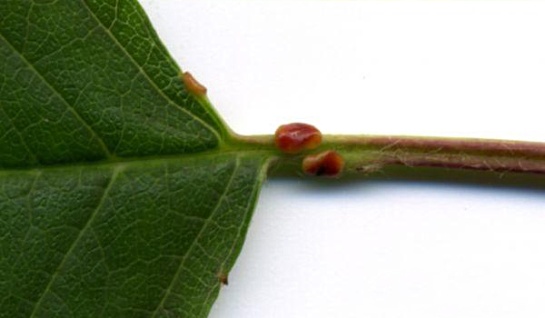 Bladsteel voorzien van ode kliertjes
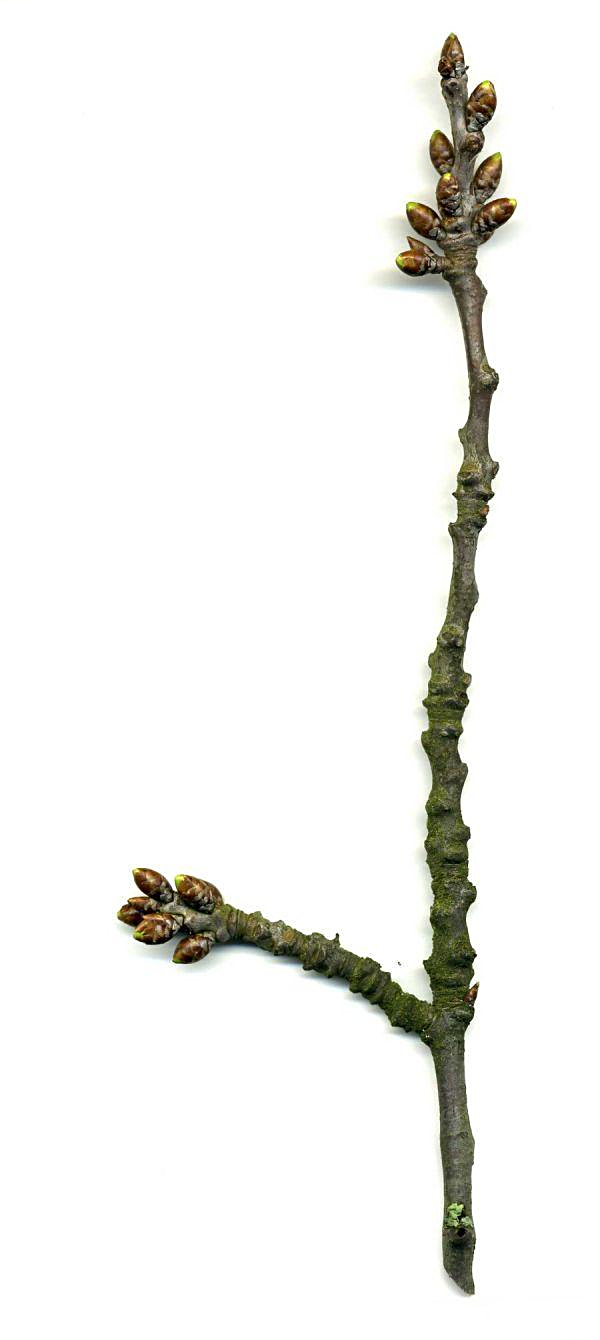 Prunus avium
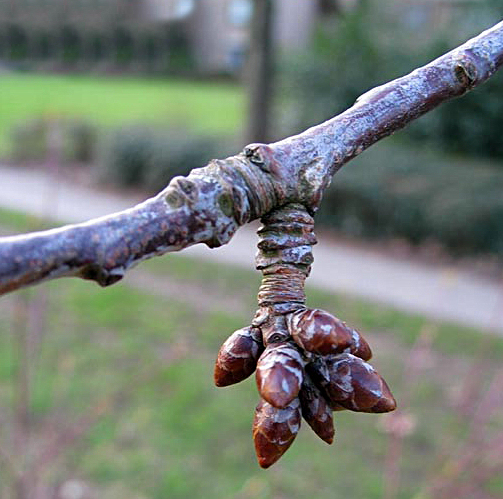 Grijsbruine twijg
Glanzend bruine knop
Aan het kortlot komen de bloemen
Prunus avium
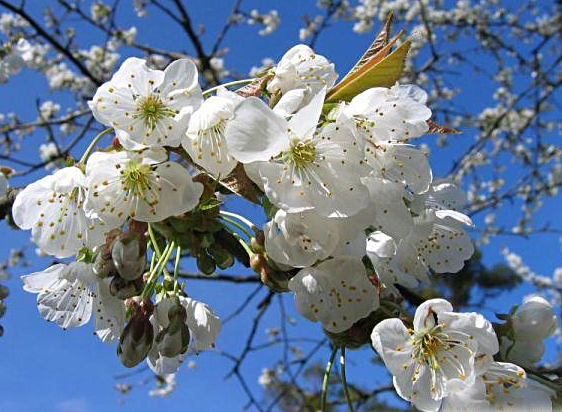 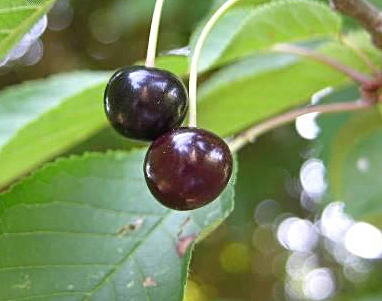 Rode, donker verkleurende, vruchten
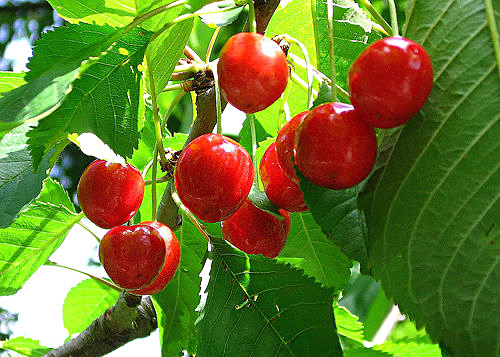 Witte bloemschermen voor de bladontwikkeling
Prunus cerasifera
kerspruim
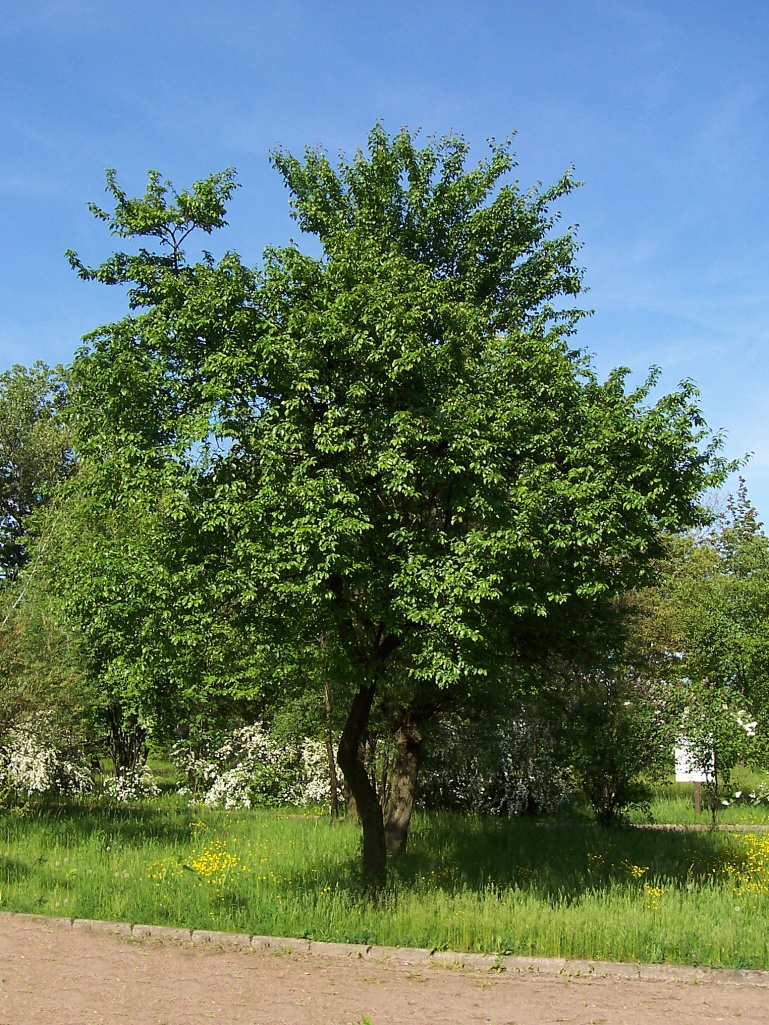 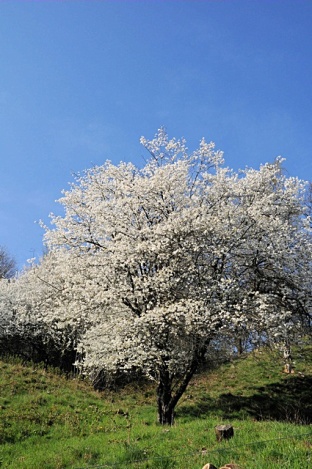 Boom: 4-7 m hoog
Kroon: rond en open
Prunus cerasifera
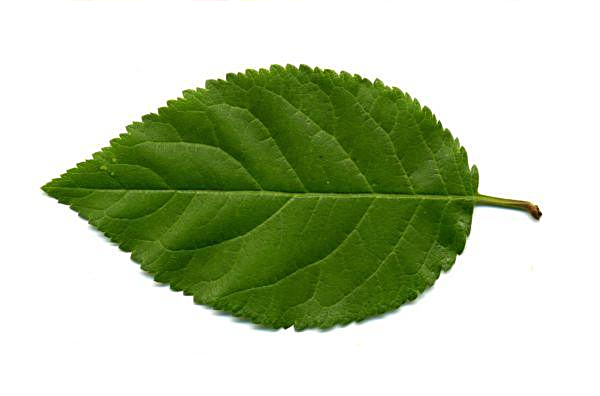 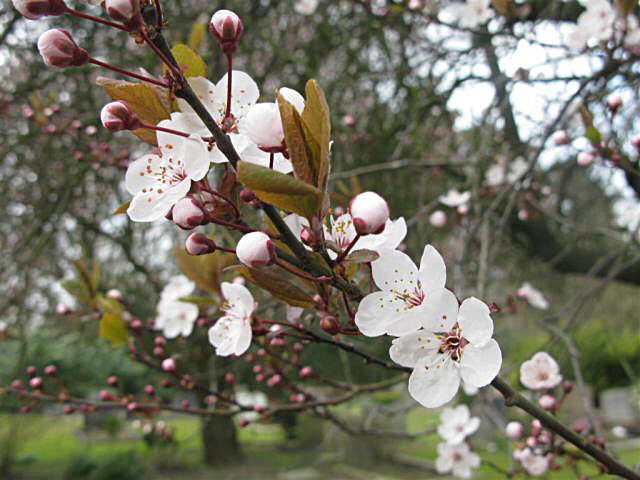 Bruin uitlopend blad
Gezaagde bladrand
Ovaal tot eirond blad
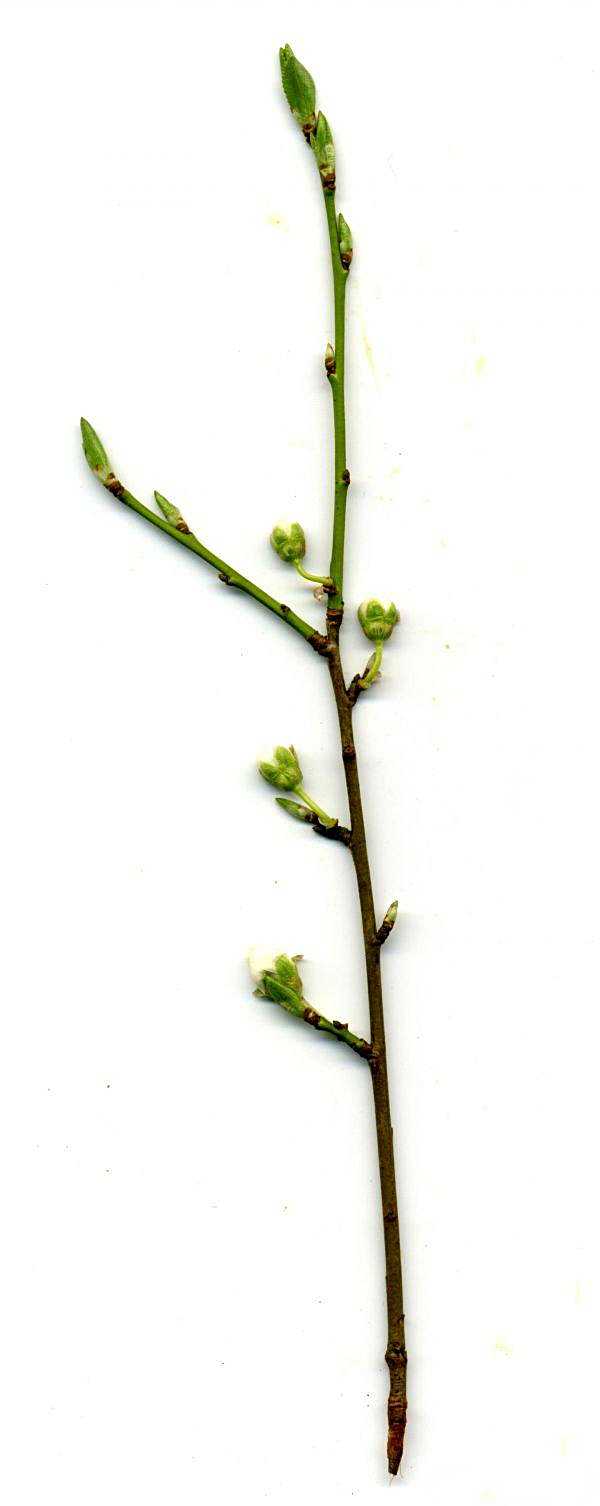 Prunus cerasifera
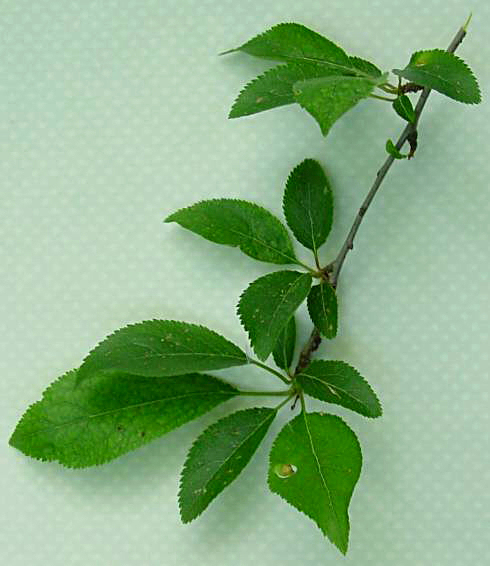 Groene twijg
Kleine knop
Donkerbruine tak
Prunus cerasifera
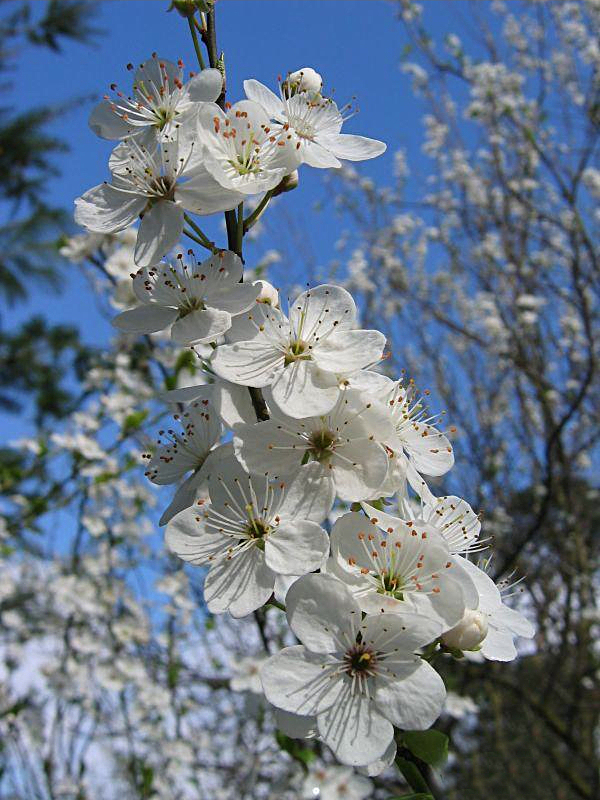 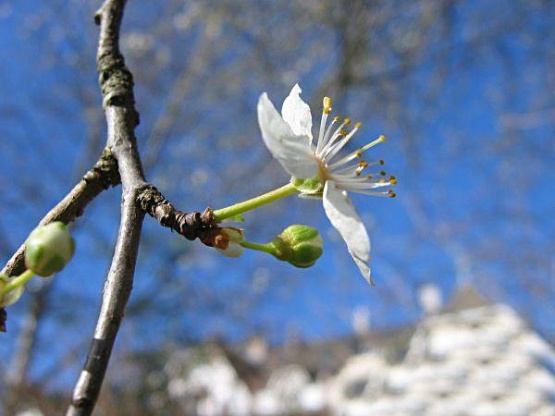 Lange bloemsteel
Kleine geelrode pruimachtige vrucht
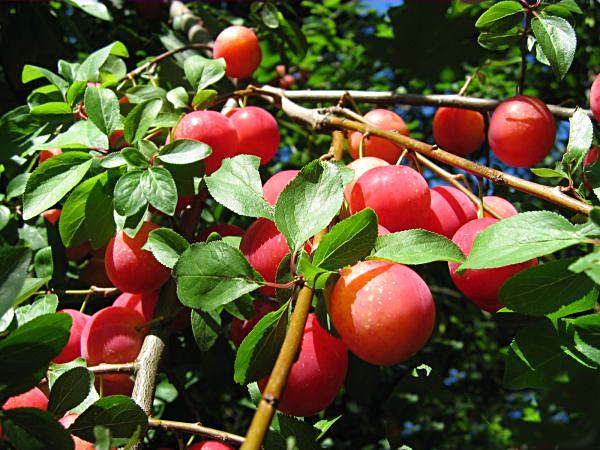 Witte bloem, alleenstaand
Verschillen Prunus-soorten
Verschillen Quercus-soorten
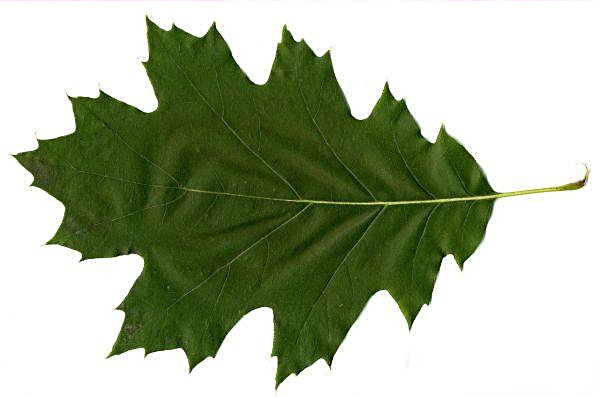 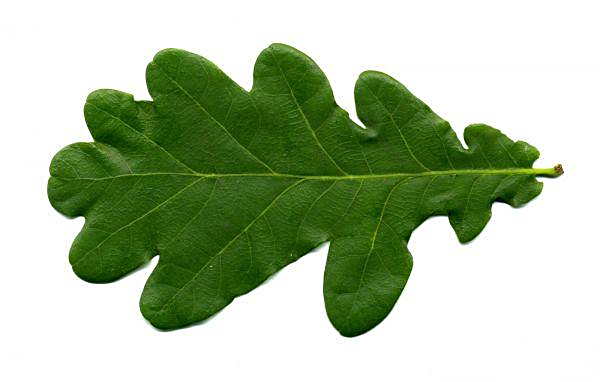 Quercus palustris
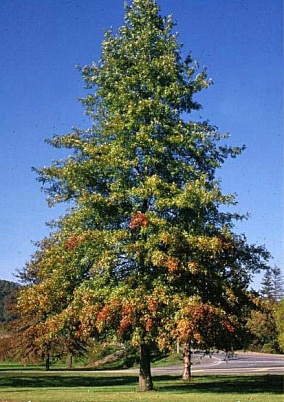 moeraseik
palustris = moeras-bewonend
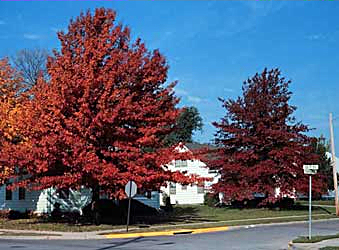 Loodrecht afstaande takken
Boom: 20 m hoog
Kroon: kegelvormig, dicht